CatechismDefending the Faith
Lesson 12
Creation (1)
Psalm 33:2
By his command God made the heavens,
their starry host by his decree.
He gathered in his storehouse chambers
the waters of the deepest sea.
Let the earth revere him,
and its peoples fear him.
God spoke, and ’twas done.
He set all creation
firm on its foundation.
Praise him, everyone!
Creation
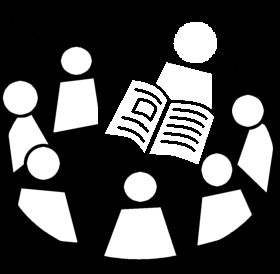 Belgic Confession Article 12a,13
Lord’s Day 9.

Jot down some personal notes for the questions and then we’ll discuss.
Evolution
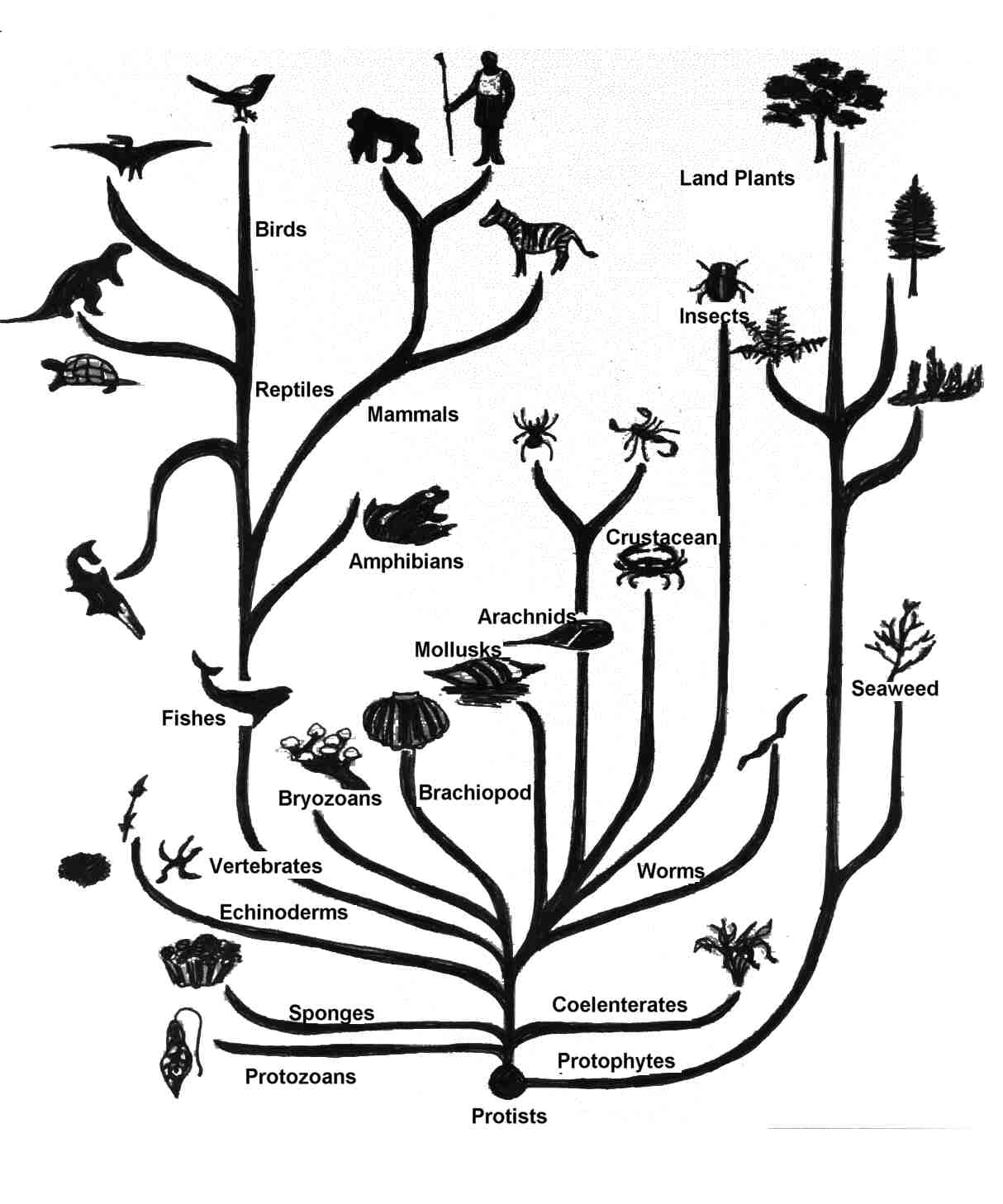 Evolution is the scientific theory that one life form develops from another.
Since it was first proposed, it has been extended to suggest that one form of existence has developed from another.

Cosmic evolution (planet earth) 
    chemical evolution (life)
       biological evolution (man)
The Origins debate
The “logic” positions are:

Intelligent Design: 
Observation: all that exists is detailed and fine-tuned 
Thought: this cannot be the product of chance 
Theory: everything has a designer
Evolutionism: 
Observation: all that exists shows similarities
Thought: with enough time chance can produce this
Theory: everything evolved from a common origin
The spectrum for Christians
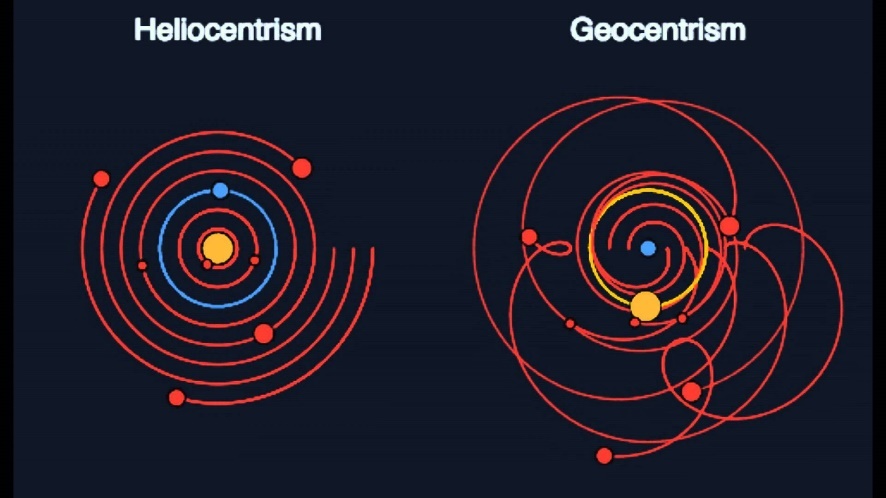 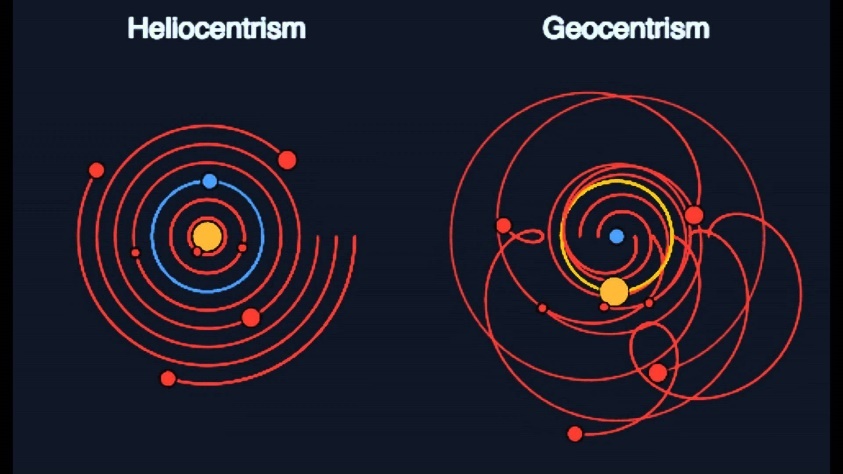 Geocentrism


Young Earth Creationism		
	
				
Old Earth Creationism


Evolutionary Creationism	
	- aka theistic evolution
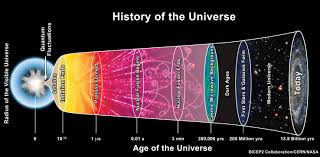 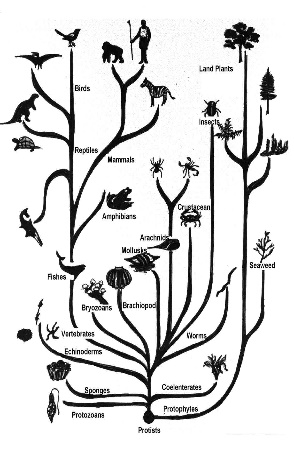 The spectrum for Christians
Geocentrism

Young Earth Creationism		
					
Old Earth Creationism

Evolutionary Creationism	
	- aka theistic evolution
Concordist
(Bible & science must agree)




Non-concordist
(Bible & science need not agree)
Geocentrism
The earth is the centre of the universe
The earth is flat
Creation in 6 days of 24 hours
All today’s species come from Noah’s ark
Global flood

Always a position held in the church

Flat Earth Society
Young Earth Creationism (YEC)
Science and Bible have to agree

The earth revolves around the sun
The earth is a ball
Creation in 6 days of 24 hours
All today’s species come from Noah’s ark
Global flood

Always a position in the church

Answers in Genesis; Institute for Christian Research
Old Earth Creationism (OEC)
Science and Bible have to agree
The earth revolves around the sun
The earth is a ball
Creation over billions of years (gap theory)
All today’s species were created distinct
Global or Local Flood

Began around 1750

Reasons to Believe
Evolutionary Creationism
Science and Bible don’t have to agree
The earth revolves around the sun
The earth is a ball
Creation over billions of years
All today’s species have a common ancestor
Local Flood

Began around 1900’s

Bio-Logos
Salvation Issue ? (2:48)
Salvation Issue?
The term “salvation issue” is misleading
Believing something that is not true is sin, and all sin condemns.
A better approach is:
Will God forgive my sin of believing the wrong thing?
God can, as He is a God of grace
God will if, as a true child of God,
I am always willing to learn from God
I always strive to live a life of love and loyalty in God’s service
Thus we can agree to disagree, but we will continue to debate so as to grow in understanding
Using Scripture
Beware of:
Literalism: God does use figurative language
Culturalism: God does tell facts
Fundamentalism: we don’t know everything
Liberalism: we do know some things

Respect
Mysteries of the faith
Human limitations
Scripture interprets itself
Next week: Creation and Science